Understanding Latency Variation in Modern DRAM ChipsExperimental Characterization, Analysis, and Optimization
Kevin Chang Abhijith Kashyap, Hasan Hassan, Saugata Ghose, Kevin Hsieh, Donghyuk Lee, Tianshi Li, Gennady Pekhimenko, Samira Khan, Onur Mutlu
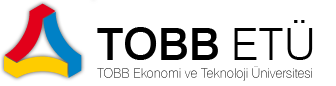 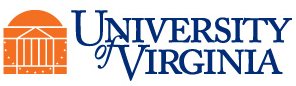 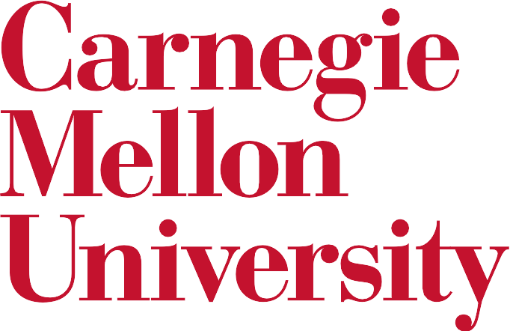 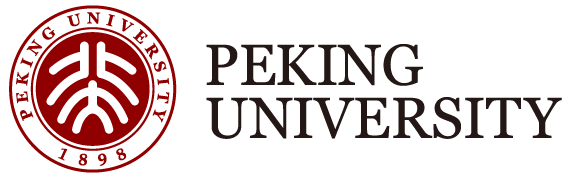 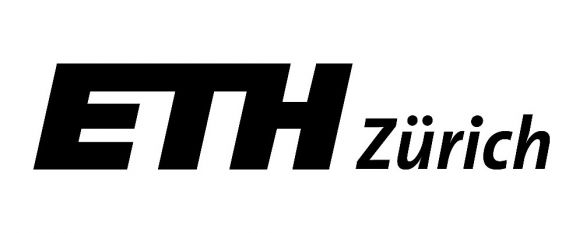 v1.3
Main Memory Latency Lags Behind
64x
16x
1.2x
Long DRAM latency → performance bottleneck
In-memory DB, Spark, JVM, … [Clapp+ (Intel), IISWC’15]
Google warehouse-scale workloads [Kanev+ (Google), ISCA’15]
2
Why is Latency High?
DRAM latency: Delay as specified in DRAM standards
Doesn’t reflect true DRAM device latency
Imperfect manufacturing process → latency variation
High standard latency chosen to increase yield
Low
High
Standard
Latency
DRAM A
DRAM B
DRAM C
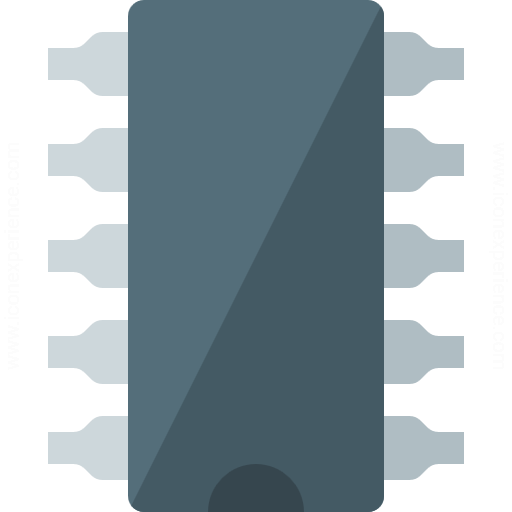 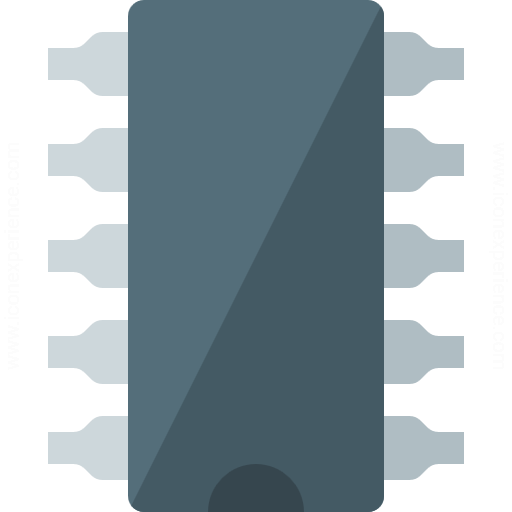 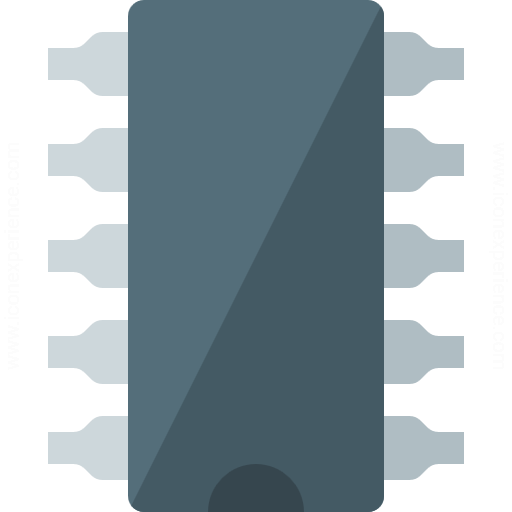 ManufacturingVariation
DRAM Latency
3
Goals
1
1 Understand and characterize latency variation 	in modern DRAM chips
2
2 Develop a mechanism that exploits latency 	variation to reduce DRAM latency
4
Outline
Motivation and Goals
DRAM Background
Experimental Methodology
Characterization Results
Mechanism: Flexible-Latency DRAM
Conclusion
5
High-Level DRAM Organization
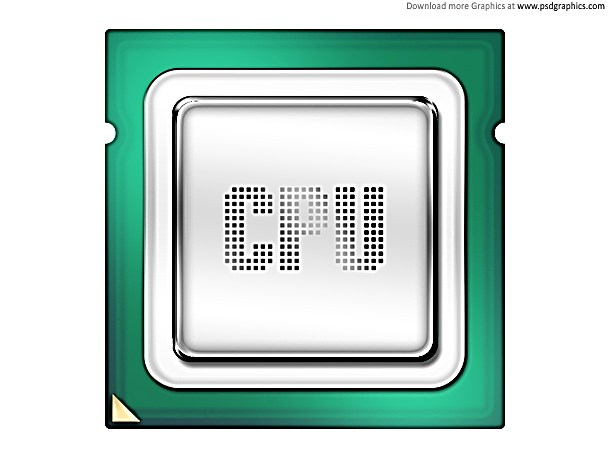 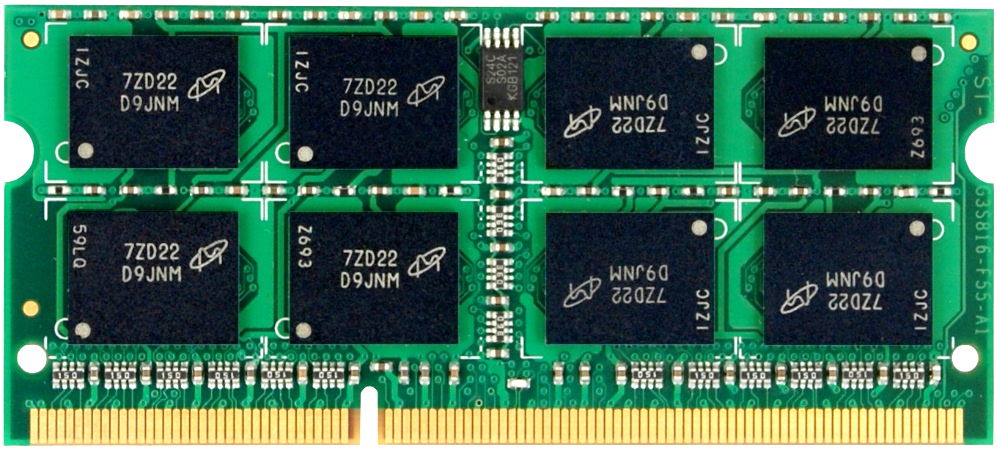 DRAM
chip
DRAM 
Channel
DIMM
(Dual in-line memory module)
6
DRAM Chip Internals
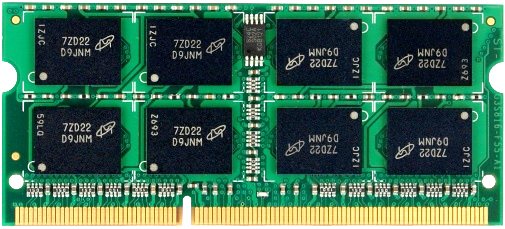 …
DRAM Cell
…
…
Row Buffer
8KB (128 cache lines)
7
DRAM Operations
ACTIVATE: Store the row into the row buffer
1
1
1
1
1
READ: Select the target cache line and drive to CPU
2
3
PRECHARGE: Prepare the array for a new ACTIVATE
to CPU
8
DRAM Timing Parameters
2
Precharge latency: tRP (13ns / 50 cycles)
Command
Data
Cache line (64B)
Duration
Next
ACT
ACTIVATE
READ
PRECHARGE
1
Activation latency: tRCD (13ns / 50 cycles)
1
1
1
1
9
DRAM Latency Variation
Imperfect manufacturing process → latency variation
Low
High
DRAM B
DRAM A
DRAM C
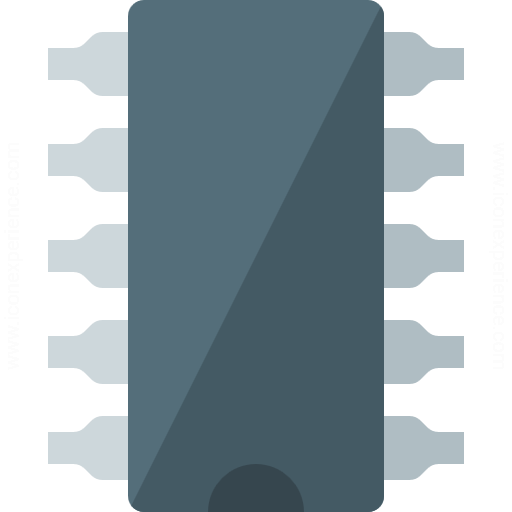 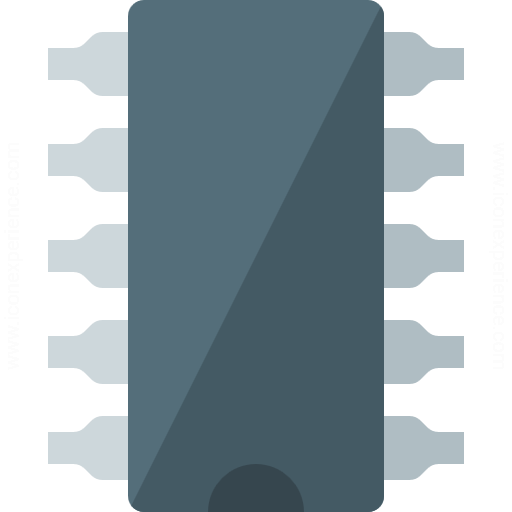 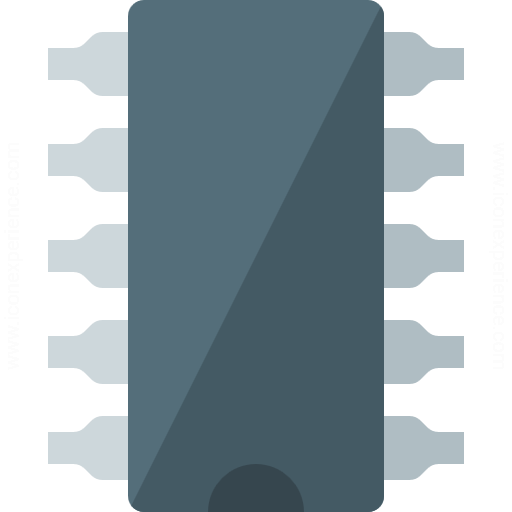 Slow cells
DRAM Latency
10
Experimental Questions
Imperfect manufacturing process → latency variation
Can we show latency variation in these parameters?
How large is latency variation in modern DRAM chips?
Can we identify the properties of slow cells with long latency?
Can we isolate slow cells to make DRAM faster?
11
Experimental Methodology
Tool that enables us to freely issue DRAM commands
Existing systems: Commands are generated and controlled by HW
Custom FPGA-based infrastructure
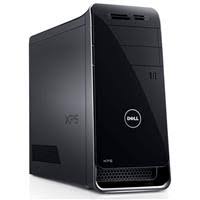 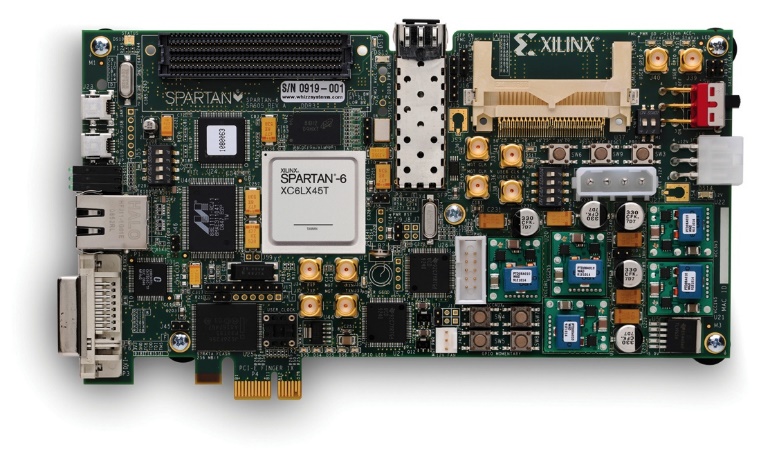 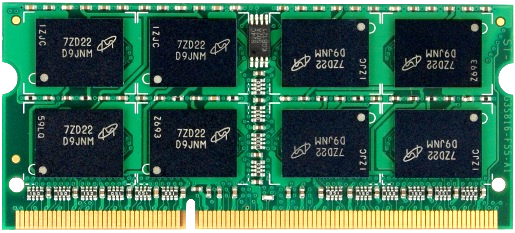 PCIe
DDR3
PC
DIMM
FPGA
Generate
command sequence
C++ programs to specify commands
12
Experiments
Swept each timing parameter to read data
Time step of 2.5ns (FPGA cycle time)

Quantified timing errors: bit flips when using reduced latency

Tested 240 DDR3 DRAM chips from three vendors
30 DIMMs
Manufacturing dates: 2011 – 2013
Capacity: 1GB
Ambient temperature: 20oC
13
Outline
Motivation and Goals
DRAM Background
Experimental Methodology
Characterization Results
Activation latency
Precharge latency
Mechanism: Flexible-Latency DRAM
Conclusion
14
Activation Latency: Key Observation
Observation:  ACT errors are isolated in the cells read in the first cache line
Command
1
1
1
1
Not fullyactivated
Actual ACT Time
tRCD
1
1
1
?
?
Row Buffer
Second read w/ sufficient activation time
First read after ACT
0
1
X
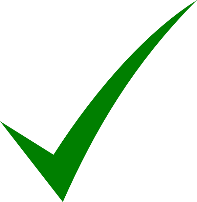 READ
ACTIVATE
READ
15
Variation in Activation Errors
No ACT Errors
Results from 7500 rounds over 240 chips
Many errors
Very few errors
Max
Rife w/ errors
13.1ns
standard
Min
Quartiles
Modern DRAM chips exhibit significant variation in activation latency
Different characteristics across DIMMs
16
Spatial Locality of Activation Errors
One DIMM @ tRCD=7.5ns
Activation errors are concentrated at certain columns of cells
17
Strong Pattern Dependence
DIMM A
DIMM B
DIMM C
> 4 orders of magnitude
Row buffer design is biased towards 1 over 0 [Lim+, ISSCC’12]
Activation errors have a strong dependence on the stored data patterns
18
Precharge Latency: Key Observation
Observation: PRE errors occur in multiple cache lines in the row activated after a precharge
Command
1
1
1
1
Not fullyprecharged
Actual PRE Time
tRP
0
0
0
0
1
0
1
1
0
1
Row Buffer
Incorrectly sensed data
PRECHARGE
ACTIVATE
19
Variation in Precharge Errors
No PRE Errors
Results from 4000 rounds over 240 chips
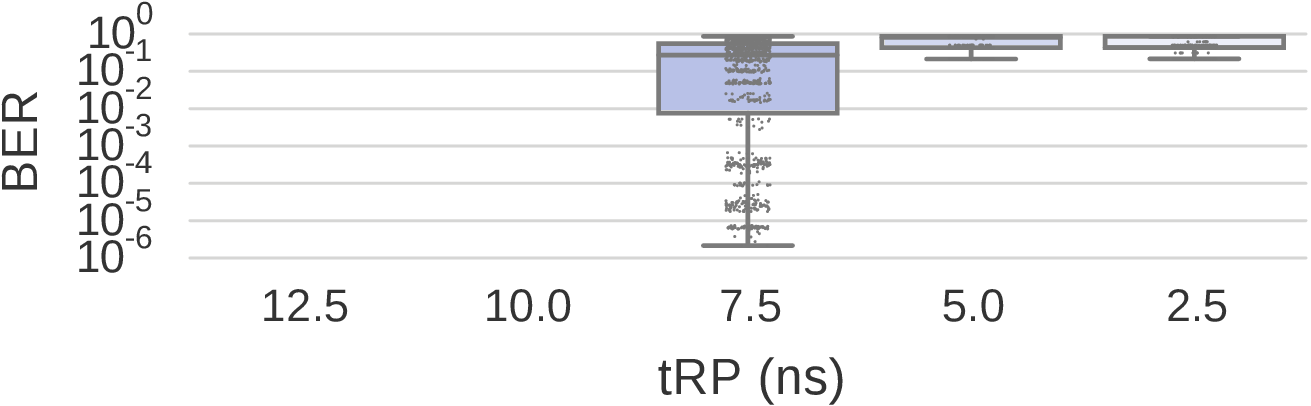 Rife w/ errors
Many errors
Few errors
13.1ns
standard
Different characteristics across DIMMs
Modern DRAM chips exhibit significant variation in precharge latency
20
Spatial Locality of Precharge Errors
One DIMM @ tRP=7.5ns
Precharge errors are concentrated at certain rows of cells
21
Outline
Motivation and Goals
DRAM Background
Experimental Methodology
Characterization Results
Mechanism: Flexible-Latency DRAM
Conclusion
22
Mechanism to Reduce DRAM Latency
Observations 
DRAM timing errors are concentrated on certain regions
All cells operate without errors at 10ns tRCD and tRP

Flexible-LatencY (FLY) DRAM
A software-transparent design that reduces latency 

Key idea:
1) Divide memory into regions of different latencies
2) Memory controller: Use lower latency for regions without slow cells; higher latency for other regions
23
FLY-DRAM Evaluation Methodology
Cycle-level simulator: Ramulator [CAL’15]https://github.com/CMU-SAFARI/ramulator
8-core system with DDR3 memory
Benchmarks: SPEC2006, TPC, STREAM, random
40 8-core workloads
Performance metric: Weighted Speedup (WS)
24
FLY-DRAM Configurations
tRCD
99%
93%
12%
Profiles of 3 real DIMMs
tRP
99%
74%
13%
25
Results
19.7%
19.5%
17.6%
13.3%
FLY-DRAM improves performance by exploiting latency variation in DRAM
26
Other Results in the Paper
Error-correcting codes (ECC)
Effective at correcting activation errors

Restoration latency
Significant margin to complete without errors

Effect of temperature 
Difference is not statistically significant to draw conclusion
27
Conclusion
First to experimentally demonstrate and analyze latency variation behavior within real DRAM chips
Show across 240 DRAM chips that:
All cells work below standard latency
Some regions of cells work even faster, but slow cells in other regions start to fail
Error rate is data-dependent
FLY-DRAM reduces latency by using low latency for regions without slow cells and high latency for others
13%/17%/19% speedup based on profiles of 3 real DIMMs
https://github.com/CMU-SAFARI/DRAM-Latency-Variation-Study
28
Understanding Latency Variation in Modern DRAM ChipsExperimental Characterization, Analysis, and Optimization
Kevin Chang Abhijith Kashyap, Hasan Hassan, Saugata Ghose, Kevin Hsieh, Donghyuk Lee, Tianshi Li, Gennady Pekhimenko, Samira Khan, Onur Mutlu
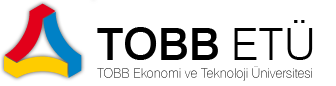 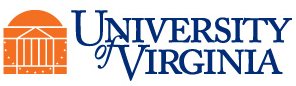 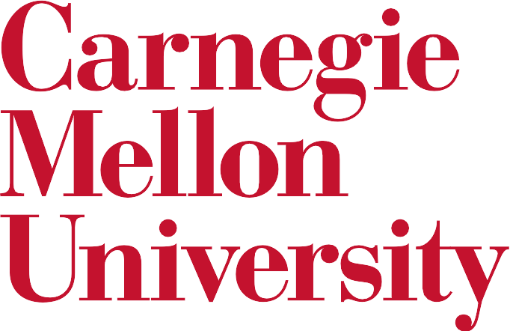 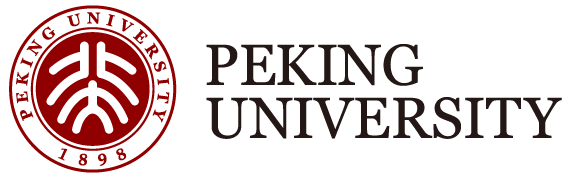 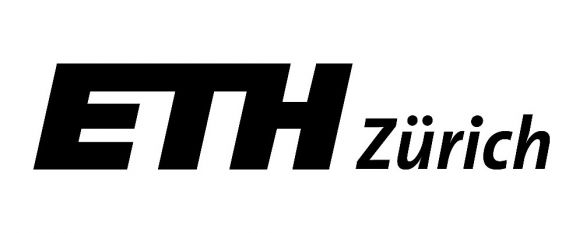 Backup Slides
30
Infrastructure
TemperatureController
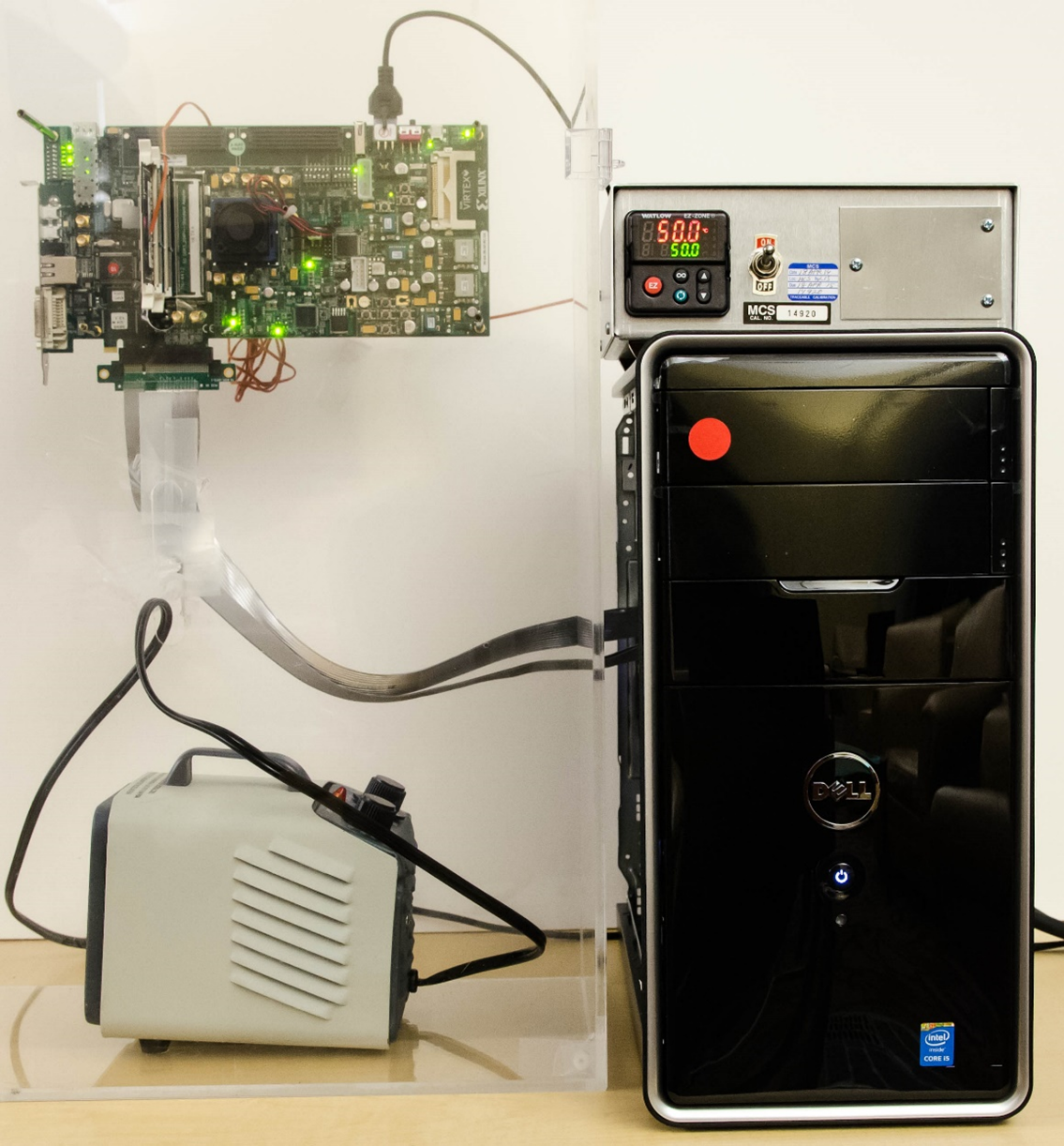 FPGA
DIMM
Heater
31
DRAM DIMMs
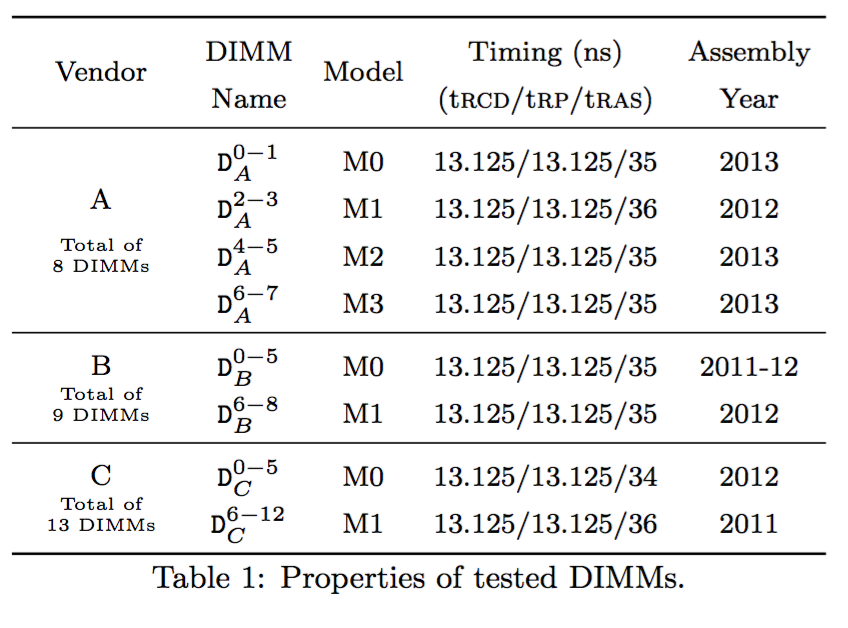 32
Activation Latency Variation by DRAM Models
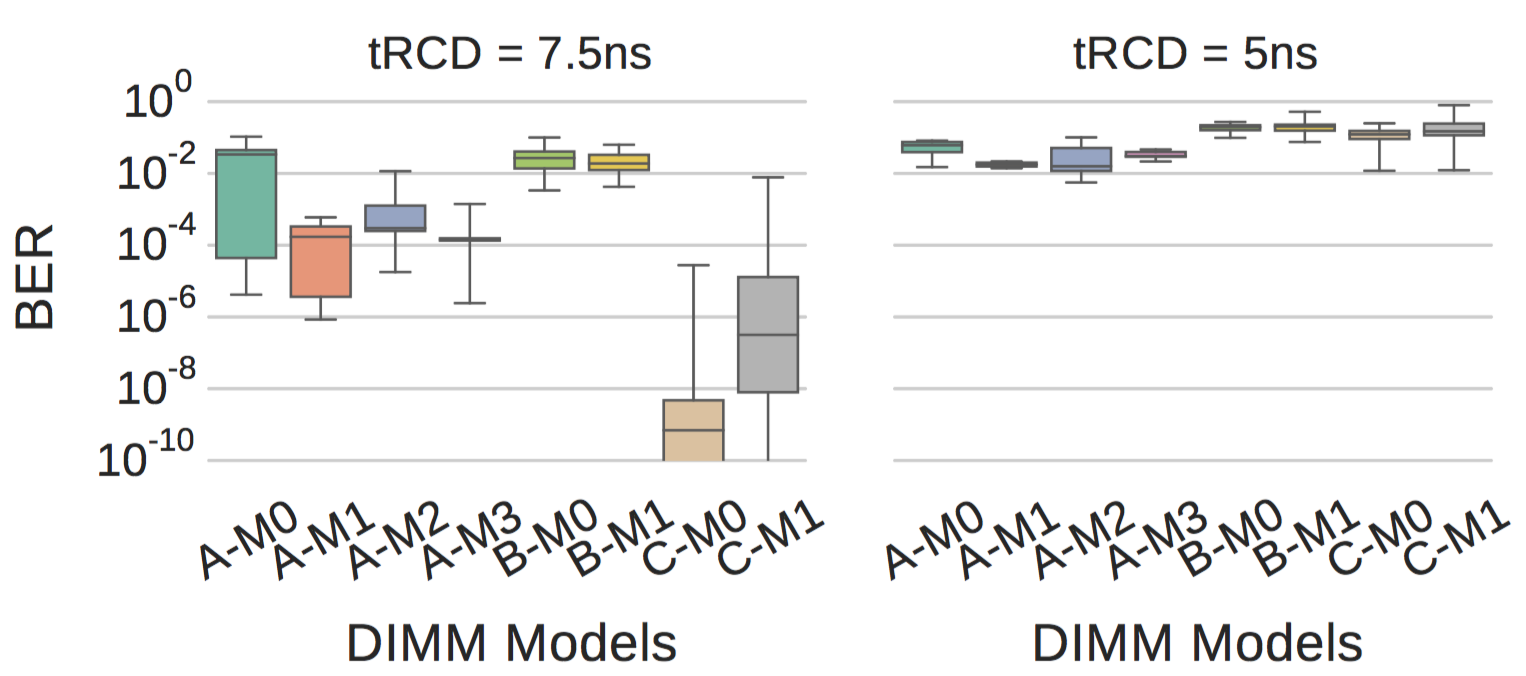 33
Activation Errors in Data Bursts
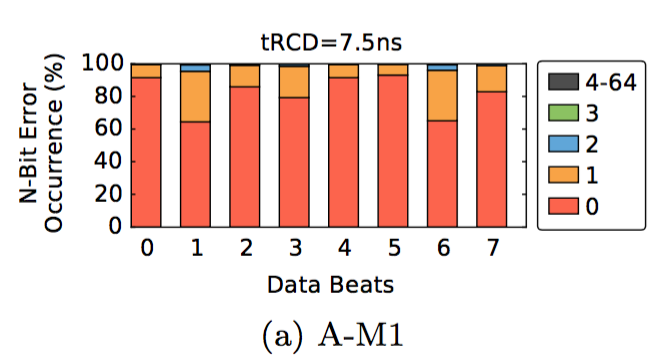 34
Effect of ECC on Activation Errors
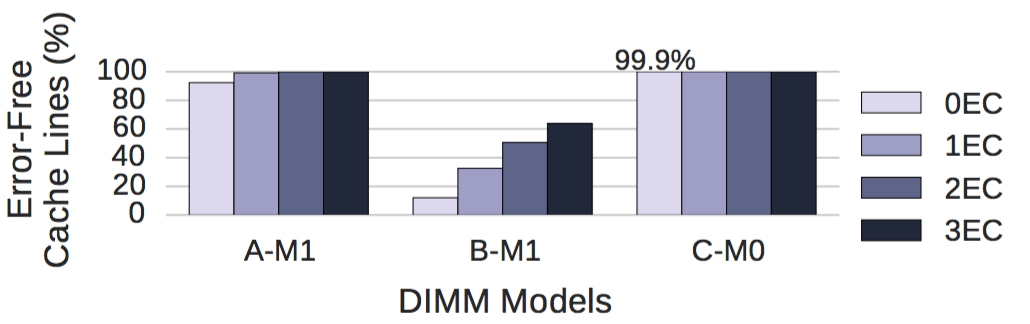 35
Activation Errors by Temperature
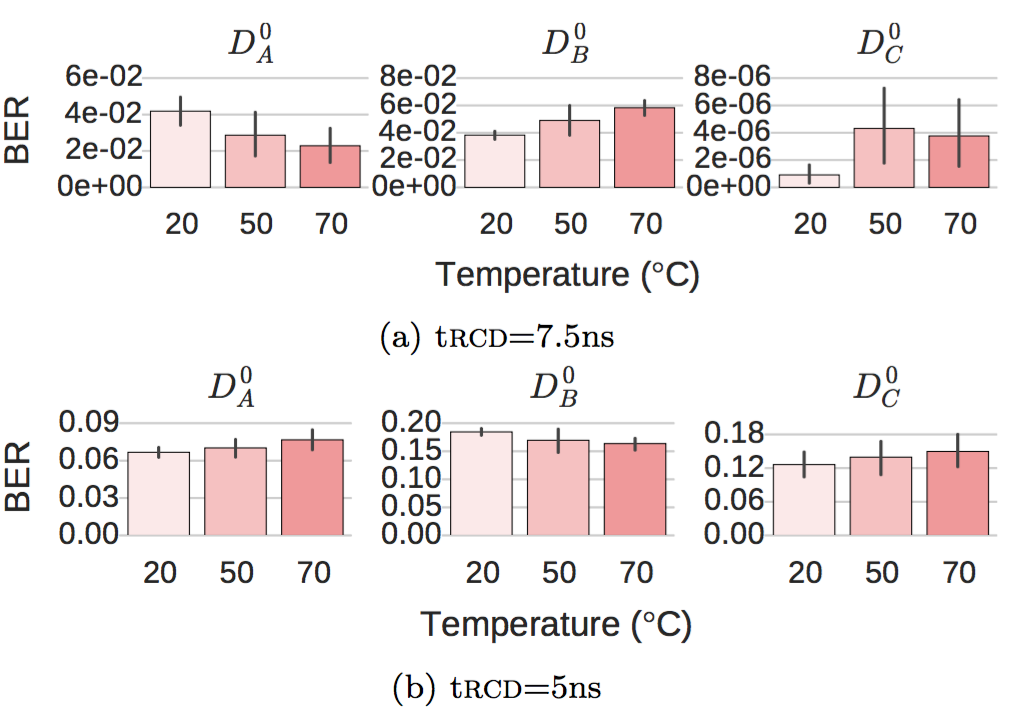 36
Precharge Latency Variation by DRAM Models
37